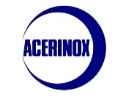 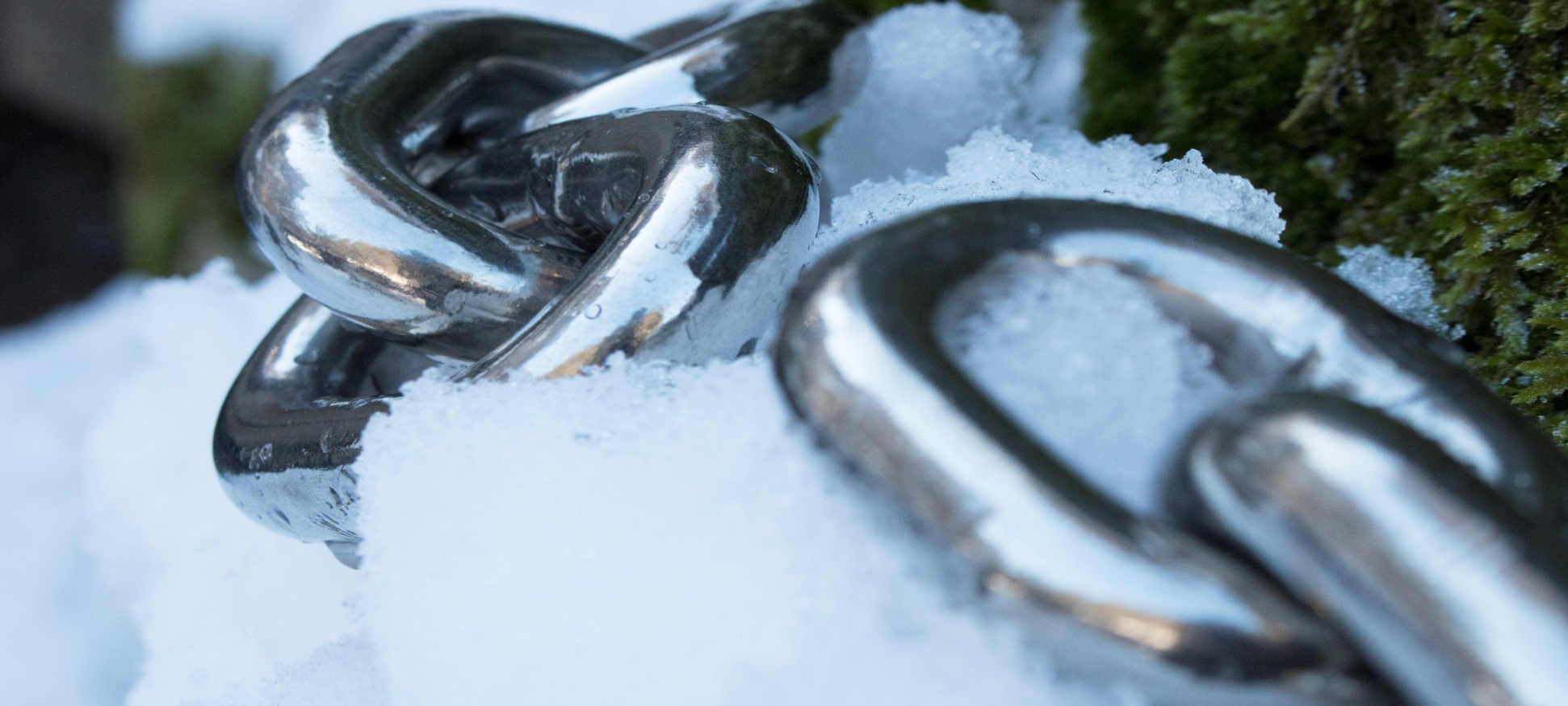 Informe 
Anual 
Acerinox 
2015
1
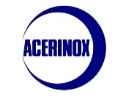 Í n d i c e
1- Acerinox en Cifras	………………………………………………….  3      
 
2- El Grupo Acerinox en el mundo ………………………………… 5

3- Consejo de Administración………………………………...……… 6

4-  Comité de Dirección y Principales Ejecutivos de las empresas del Grupo   ………………………………………………………………………… 8

5- Número de Empleados ………………………………….………….. 12

6- Producción Mundial ………………………………………………… 13

7- Resultados y Balance ………………………………..……….……… 14 

8- Acerinox en Bolsa durante 2015 …………………………….... 19

8- Retribución a los Accionistas ……………………………………..20 

9- Periodo Medio de Pago a Proveedores ……………….…….. 20
2
Informe Anual
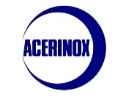 Acerinox en cifras
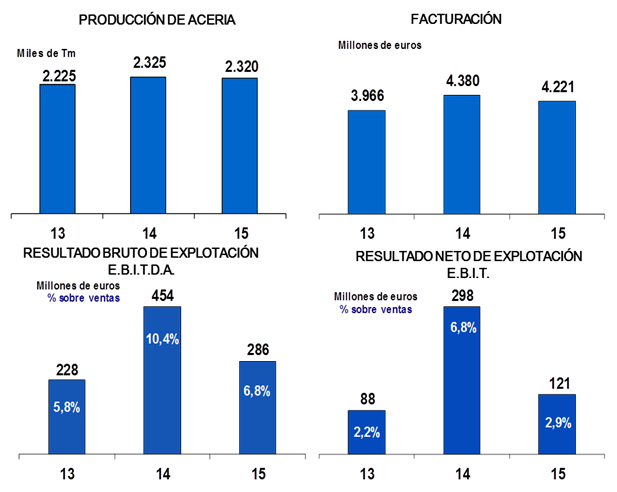 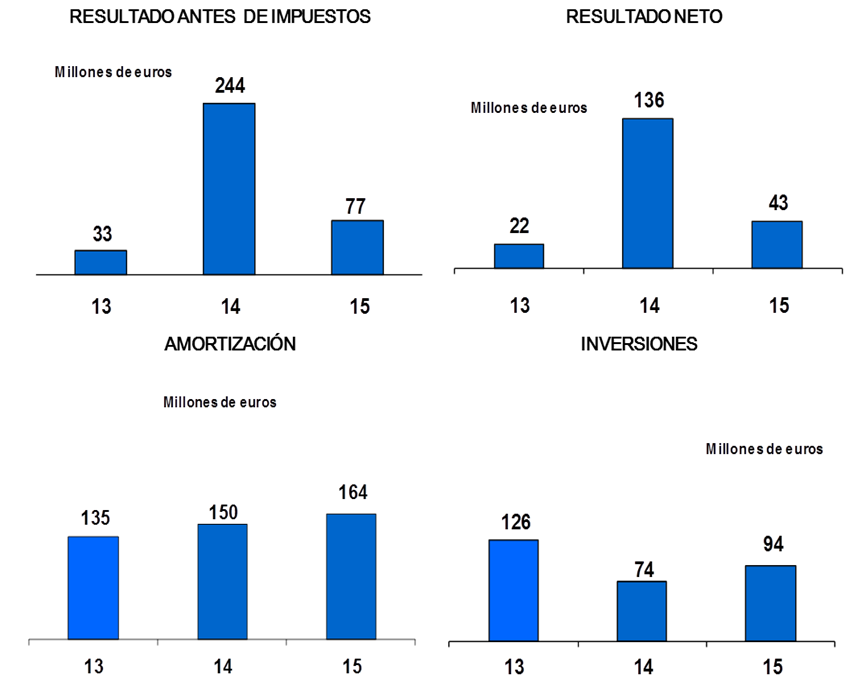 3
Informe Anual
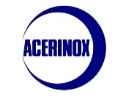 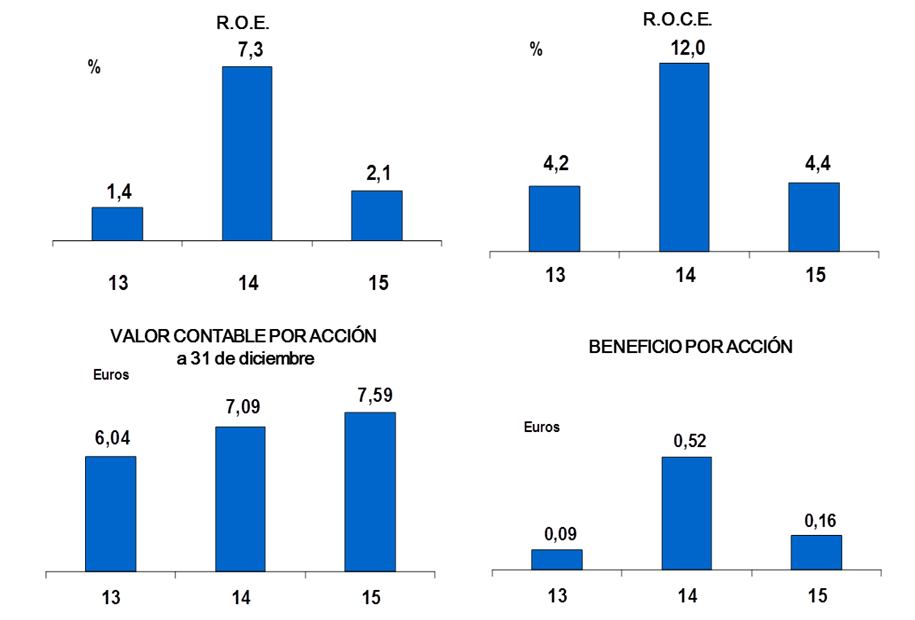 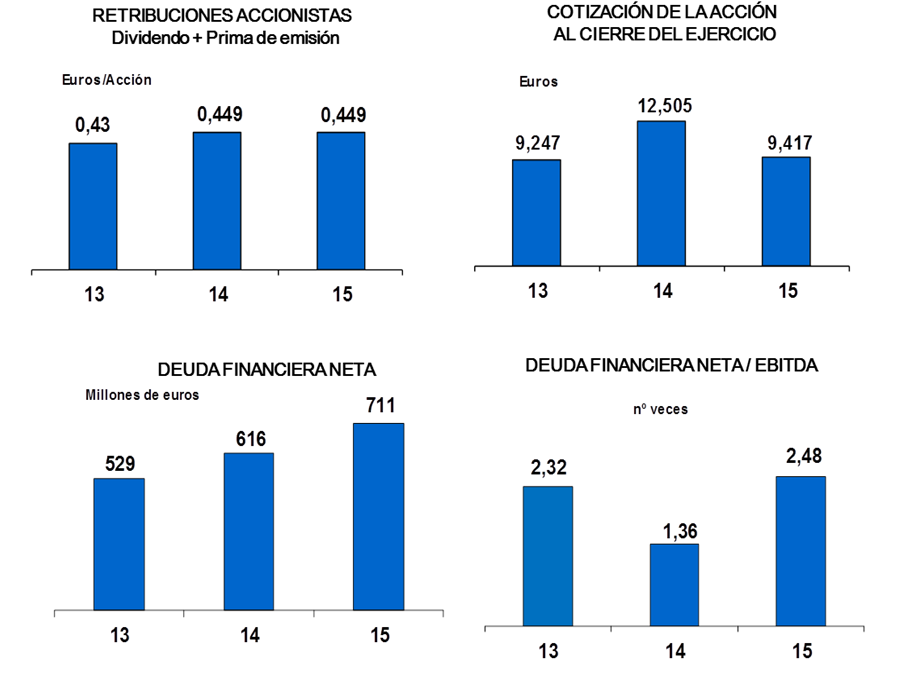 4
Informe Anual
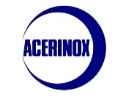 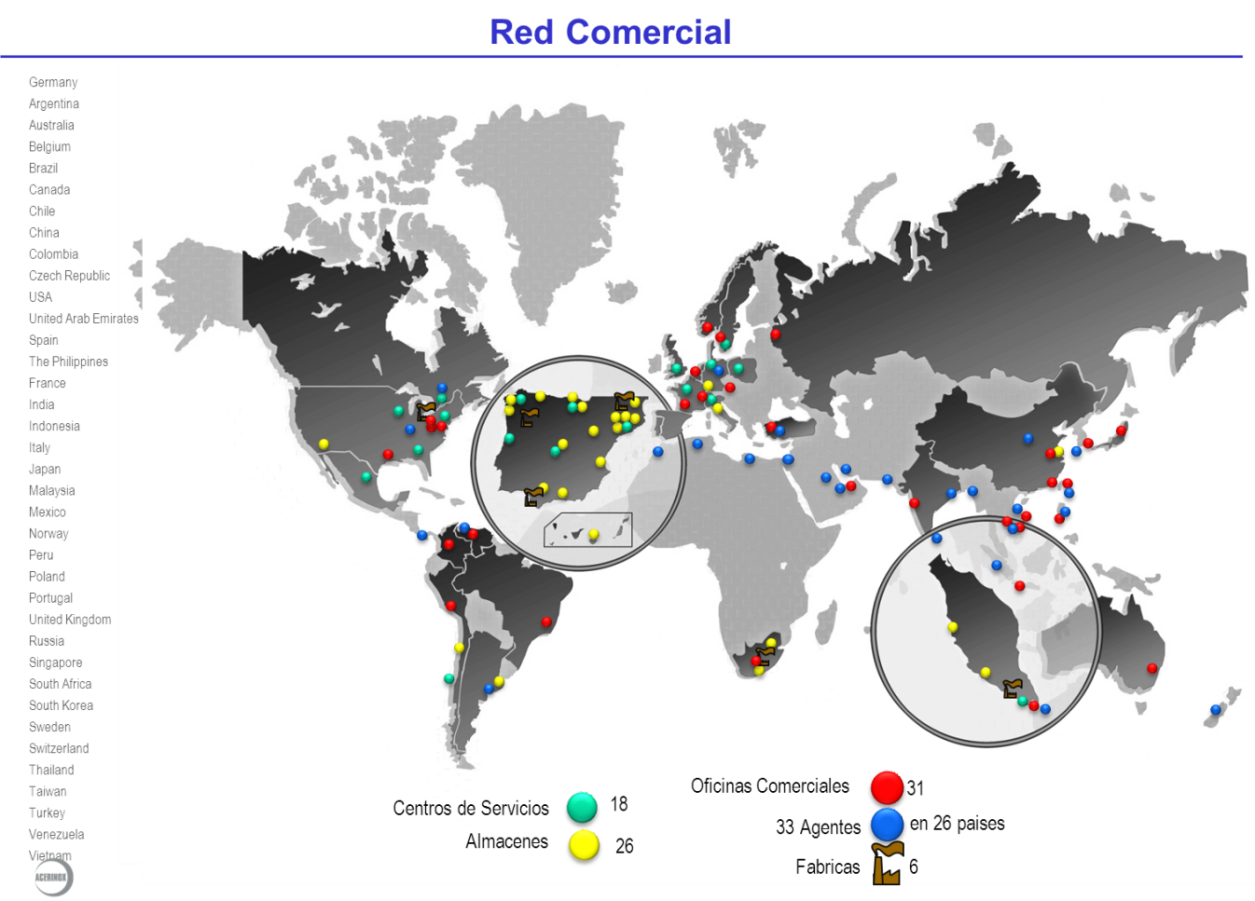 El Grupo Acerinox en el mundo
Presencia en 37 países

Ventas en más de 80 

6 plantas en 4 continentes








39 sociedades

18 centros de servicios

26 almacenes

31 oficinas comerciales
5
Informe Anual
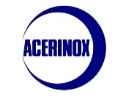 Consejo de Administración
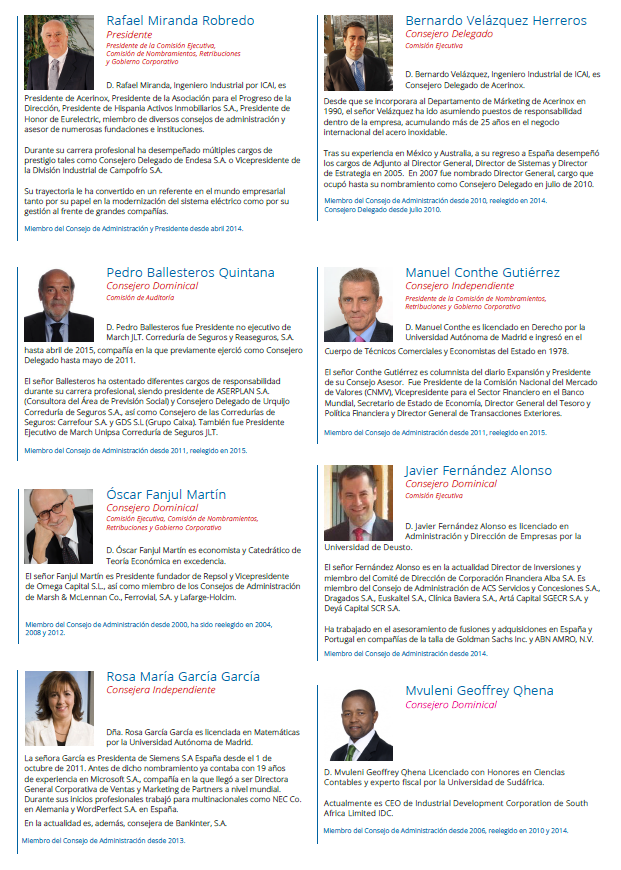 6
Informe Anual
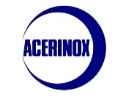 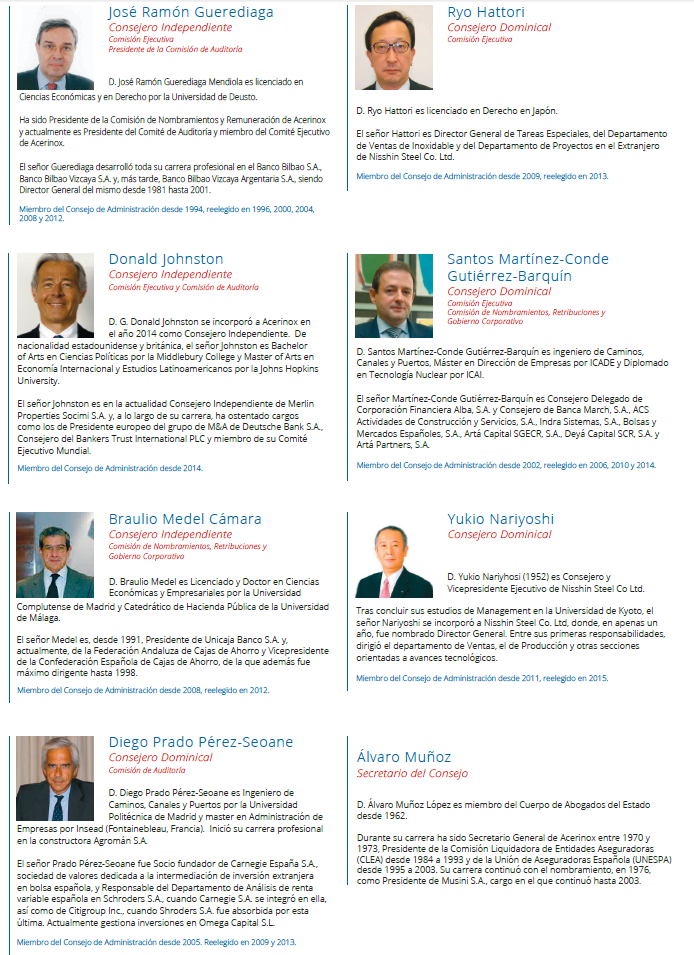 7
Informe Anual
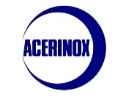 Comisión Ejecutiva
RAFAEL MIRANDA ROBREDO (Presidente)
BERNARDO VELÁZQUEZ HERREROS
ÓSCAR FANJUL MARTÍN	
JAVIER FERNANDEZ ALONSO
JOSÉ RAMÓN GUEREDIAGA MENDIOLA
RYO HATTORI
GEORGE DONALD JOHNSTON 
SANTOS MARTÍNEZ-CONDE GUTIÉRREZ-BARQUÍN
Secretario:
ÁLVARO MUÑOZ LÓPEZ
 
Comisión de Nombramientos, Retribuciones y 
Gobierno Corporativo
MANUEL CONTHE GUTIÉRREZ (Presidente)
RAFAEL MIRANDA ROBREDO
OSCAR FANJUL MARTÍN
SANTOS MARTÍNEZ-CONDE GUTIÉRREZ-BARQUÍN 
BRAULIO MEDEL CÁMARA
Secretario:
ÁLVARO MUÑOZ LÓPEZ
 
Comisión de Auditoría
JOSÉ RAMÓN GUEREDIAGA MENDIOLA (Presidente)
PEDRO BALLESTEROS QUINTANA
GEORGE DONALD JOHNSTON 
DIEGO PRADO PÉREZ-SEOANE
Secretario:
ÁLVARO MUÑOZ LÓPEZ
8
Informe Anual
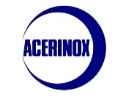 Comité de Dirección y Principales 
Ejecutivos 
de las Empresas del Grupo
Comité de Dirección


- BERNARDO VELÁZQUEZ HERREROS
Consejero Delegado

ANTONIO FERNÁNDEZ-PACHECO MARTÍNEZ
Director General

DANIEL AZPITARTE ZEMP 
Director Comercial

MIGUEL FERRANDIS TORRES
Director Financiero

LUIS GIMENO VALLEDOR 
Secretario General
Primeros Ejecutivos de las Empresas industriales
Acerinox Europa:
ANTONIO MORENO ZORRILLA 
 
North American Stainless:
CRISTÓBAL FUENTES TOVAR
 
Columbus Stainless:
LUCIEN MATTHEWS
Bahru Stainless: 
OSWALD WOLFE GOMEZ

Roldán:
JORGE RODRÍGUEZ ROVIRA
   
Inoxfil:
ÁNGEL BRUÑÉN CEA
9
Informe Anual
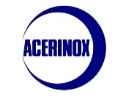 Primeros Ejecutivos de las Empresas Comerciales
España
	
Inoxcenter:
LUIS GUTIERREZ MÁS
Inoxidables de Euskadi:
JOSÉ CRUZ DE VICIOLA GARCÍA
C.S. de Pinto
Florencio Zurdo Gómez
C.S. de Gavá
Juan Esteve Vestit
C.S. de Betanzos
Álvaro SuÁrez Llanos
Europa
	
Acerinox Deutschland (Alemania): 
JOACHIM MAAS
Acerinox Benelux (Bélgica):
LUIS PABLO GONZÁLEZ ROBLES
Acerinox France (Francia):
PHILIPPE AUDEON
Acerinox Italia (Italia):
GIOVANNI DE CARLI
Acerol Comércio e Industria de Aços Inoxidáveis (Portugal) :
FERNANDO MONTEIRO
Acerinox Polska (Polonia):
PILAR SENISE GARCIA
Acerinox Scandinavia (Suecia):
JAN GJERLAUG
Acerinox Schweiz  (Suiza):
IVANA HORAKOVA
Acerinox UK (Reino Unido):
PABLO CANTLE CORNEJO
Acerinox Russia (Rusia): 
ROMAN BUTYRIN
Acerinox Metal Sanayi (Turquía):
JAAN ROXAN ARROYO
10
Informe Anual
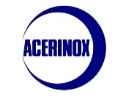 ASIA
 
Acerinox South East Asia (Singapur):
IRENE TEO LIN LING
Acerinox India (India):
PRATIK KACHCHHI
Acerinox SC. Malaysia (Malasia):
BARRY FOO
Acerinox  SA. Shanghai  (China):
MARY XU	
Acerinox Indonesia SA. (Indonesia):
EFRAT AGUNG		
Acerinox  SEA  (Vietnam):
JAIME DEL DIEGO SANZ	
Acerinox  SEA (Tailandia):
Prawit  Lertwimonrat
Acerinox SEA (Filipinas):
ENRIQUE DAVID B. SANTIAGO
Acerinox Pacific  (Corea):
JUNGHO CHOI
Acerinox Pacific (Hong Kong):
MARY XU
Acerinox Pacific (Taiwán):
SAMUEL TAM
Acerinox Middle East 
(Emiratos Árabes Unidos):  
FERNANDO GÓMEZ AIELLO
AMÉRICA
 
Acerinox Argentina (Argentina):
JOSE CARLOS RODRÍGUEZ ARANDA
Acerinox Brasil (Brasil):
JUAN ANTONIO RODRIGUEZ
Acerinox Chile (Chile):
IGNACIO MARTÍNEZ ALLUE
Acerinox  Colombia (Colombia):
GONZALO DEL CAMPO BARCÓN
Corporación Acerinox Perú (Perú):
GONZALO DEL CAMPO BARCÓN
Acerinox, SA. Venezuela (Venezuela):
GONZALO DEL CAMPO BARCÓN
North American Stainless México (México):
BÁRBARA THIRION
North American Stainless Canada (Canadá):
ROGER MANSFIELD
OCEANÍA
 
Acerinox Australasia (Australia):
CLAUDIO LEÓN DE LA BARRA
11
Informe Anual
Informe Anual
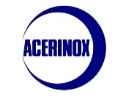 Número de empleados
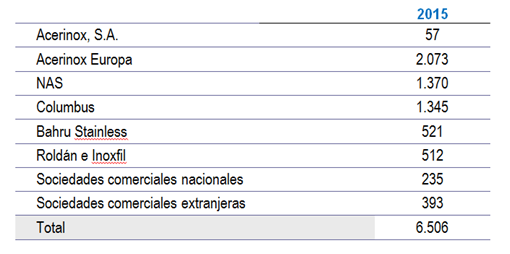 En Europa: 3.134 (48,2%)

En América:  1.406 (21,6%)



En África: 1.345 (20,7%)

En Asia: 621 en (9,5%)
El 55,8% de los trabajadores, fuera de España
12
Informe Anual
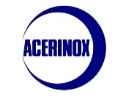 Producción mundial
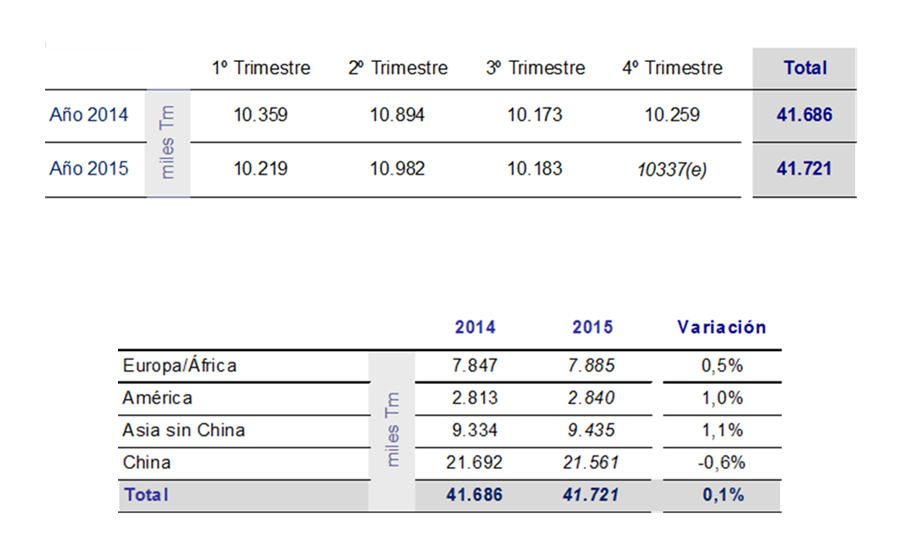 Evolución de la producción mundial
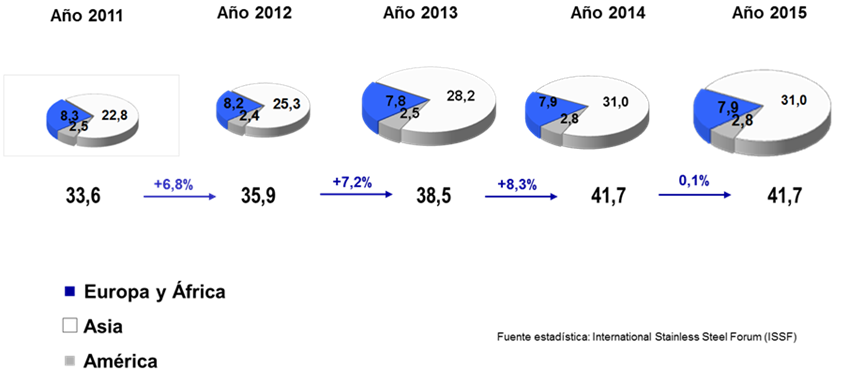 13
Informe Anual
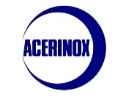 El año de Acerinox en cifras
Producciones
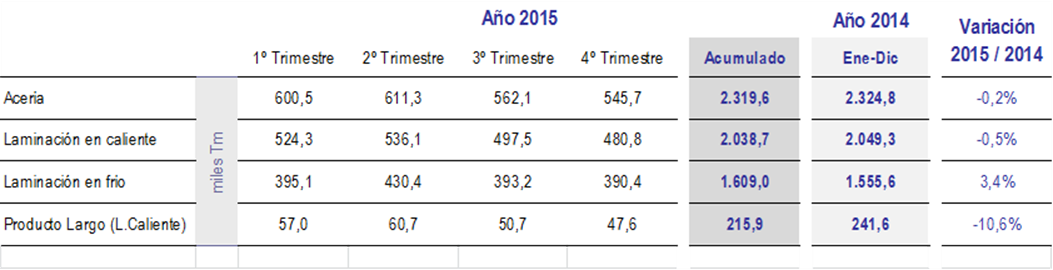 Resultados
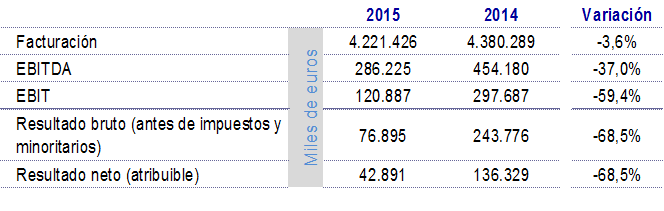 14
Informe Anual
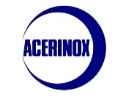 Facturación por continentes
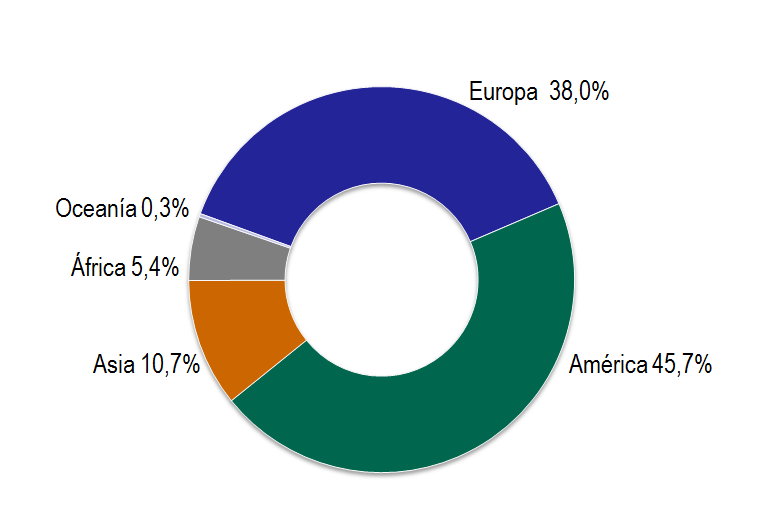 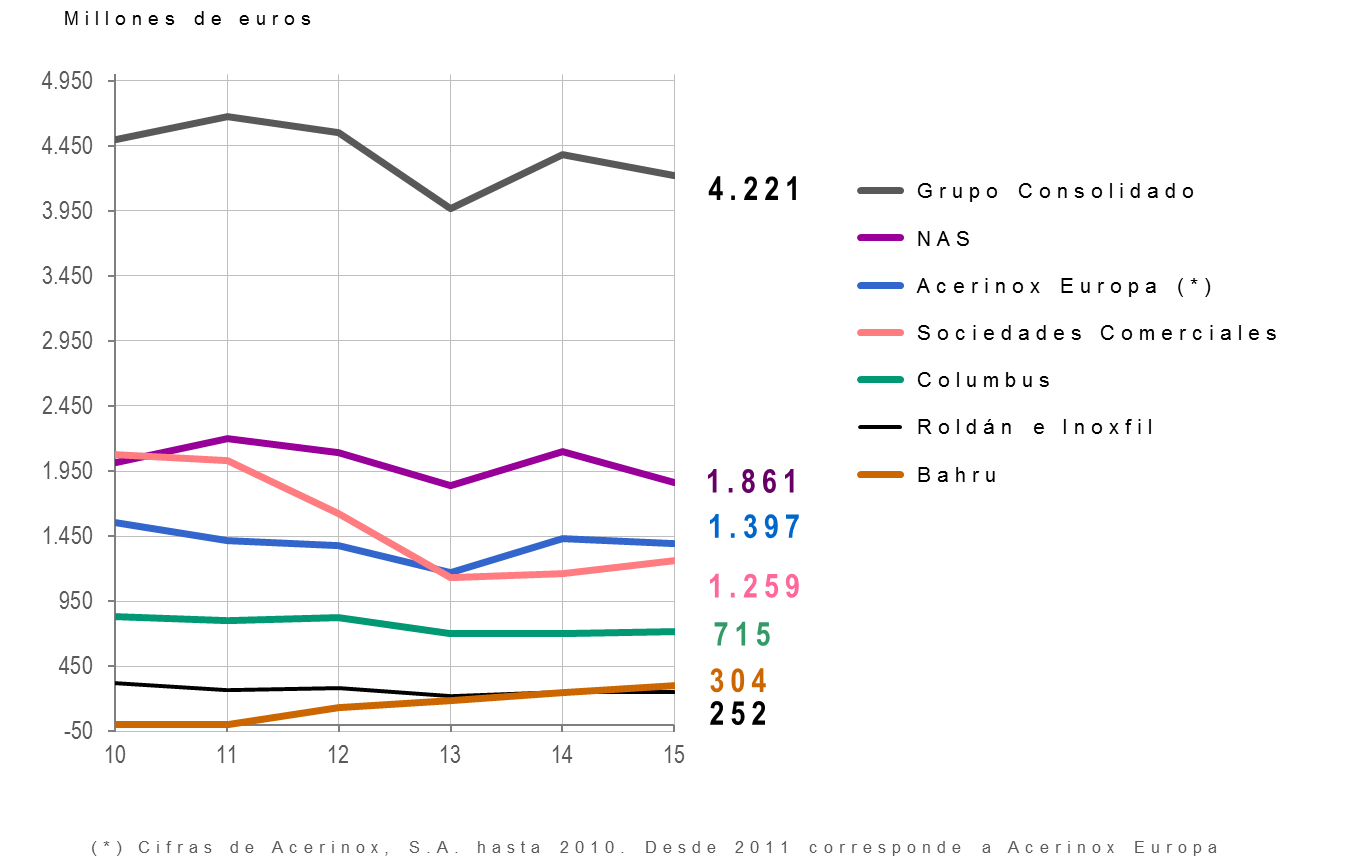 15
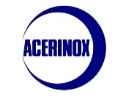 Informe Anual
Resultados
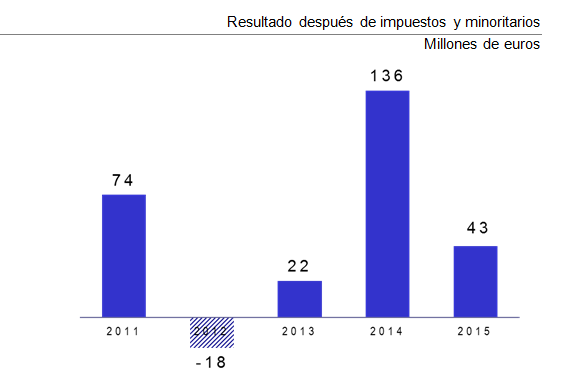 Ebitda
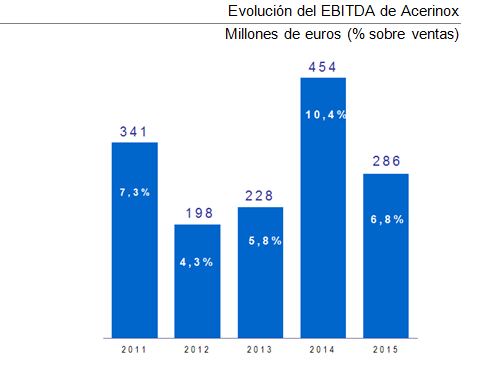 16
Informe Anual
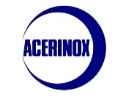 Balance de situación
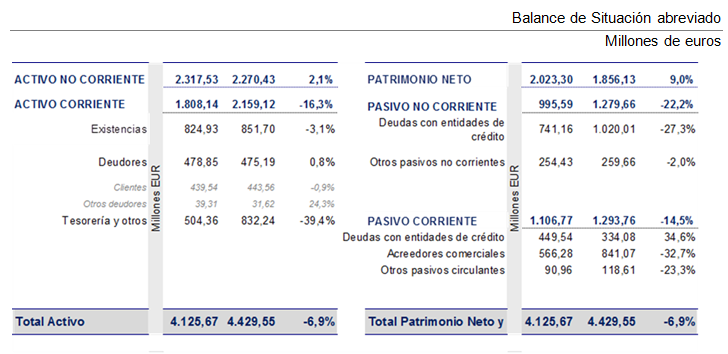 Deuda financiera
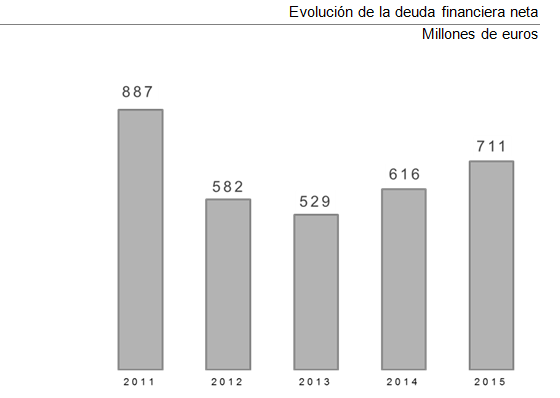 17
Informe Anual
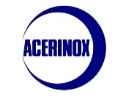 Flujos de efectivo
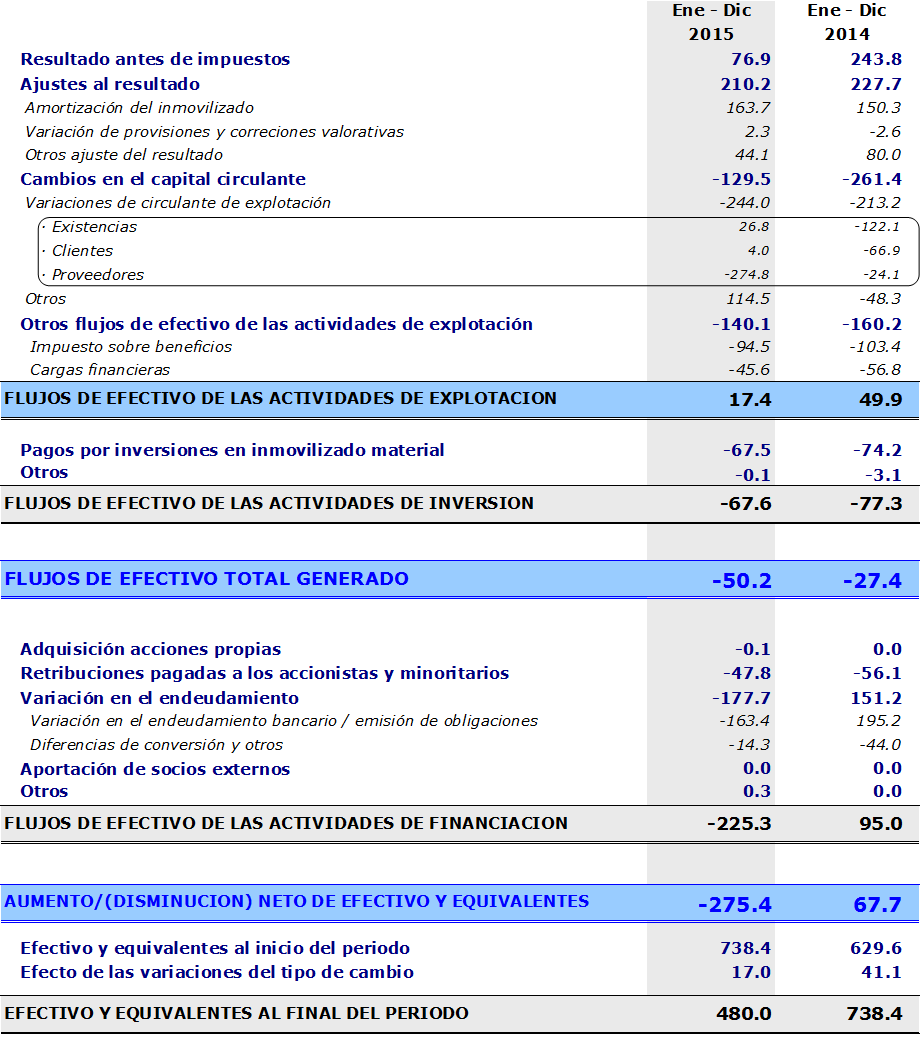 18
Informe Anual
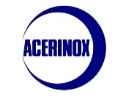 Acerinox en bolsa durante 2015
Evolución del título de Acerinox y del Ibex
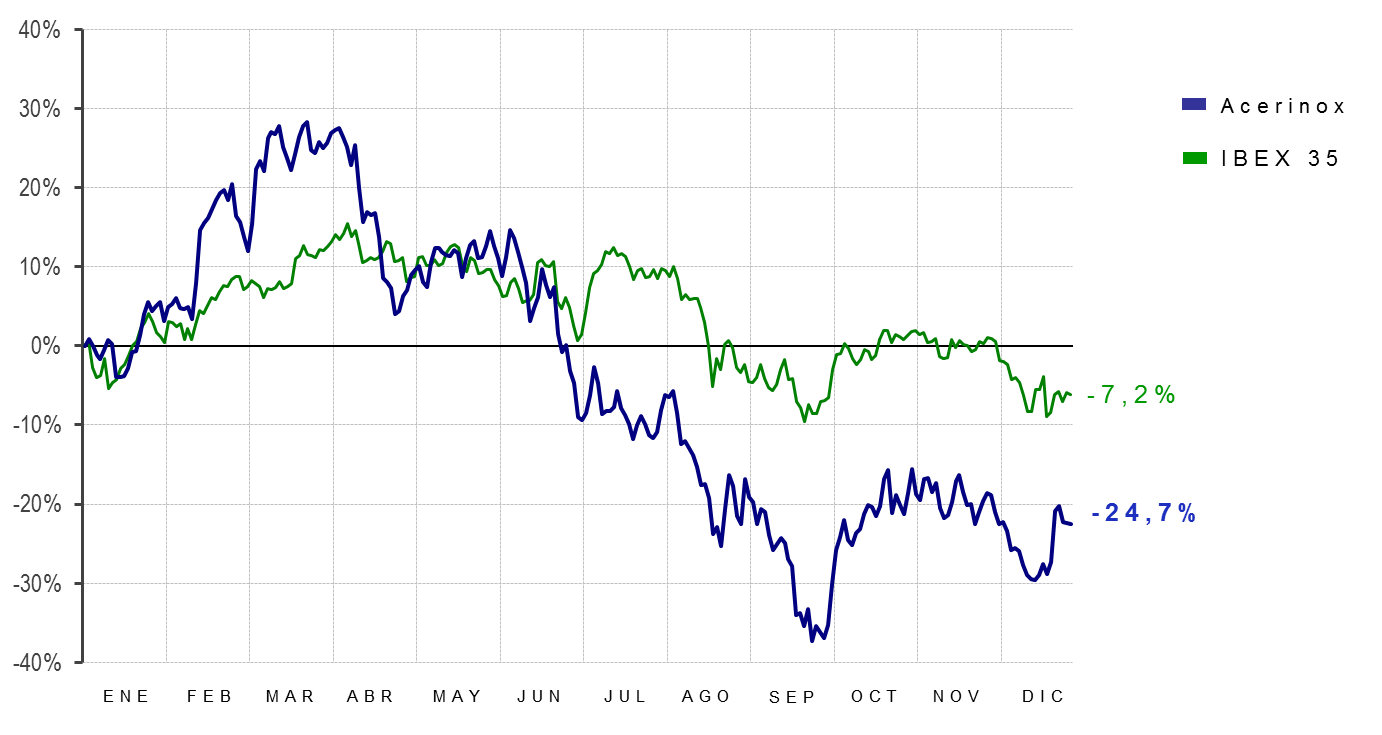 Contratación de acciones y efectivo
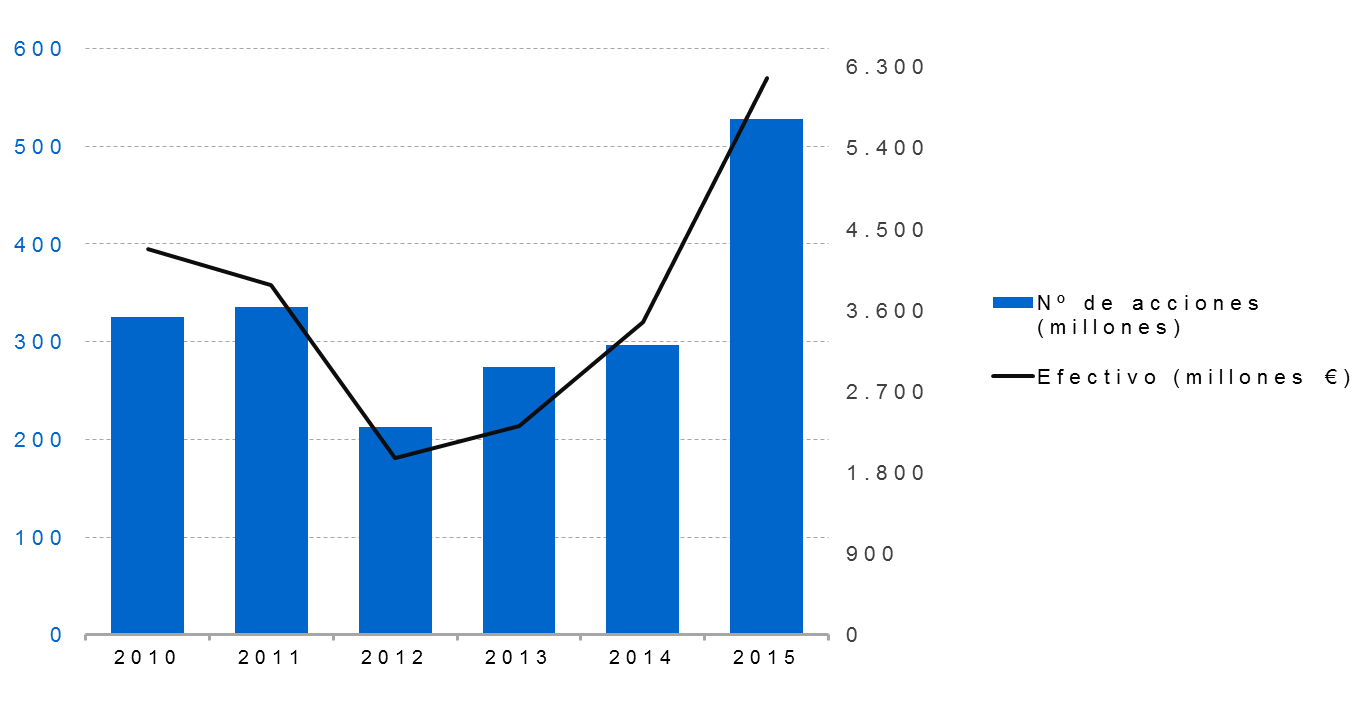 19
Informe Anual
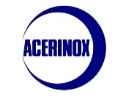 Retribución a los accionistas
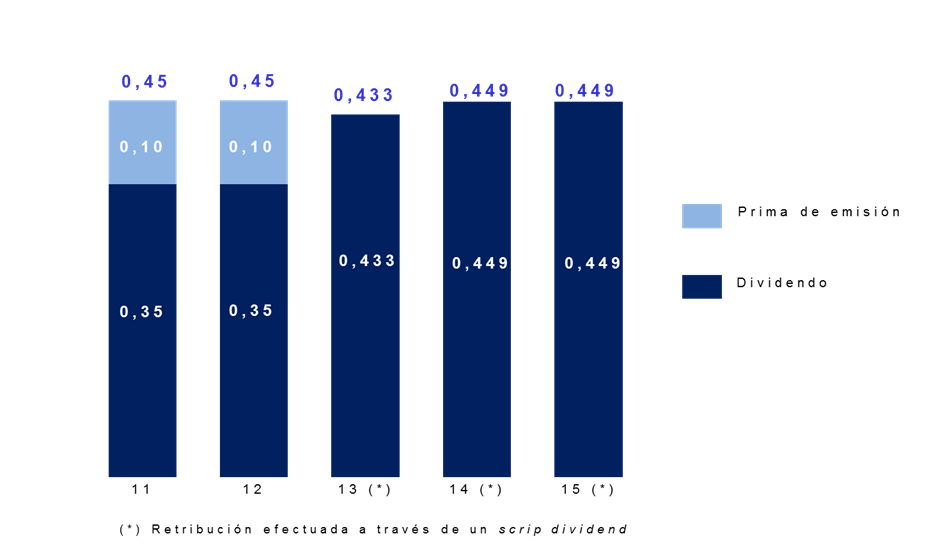 Periodo medio de pago a proveedores
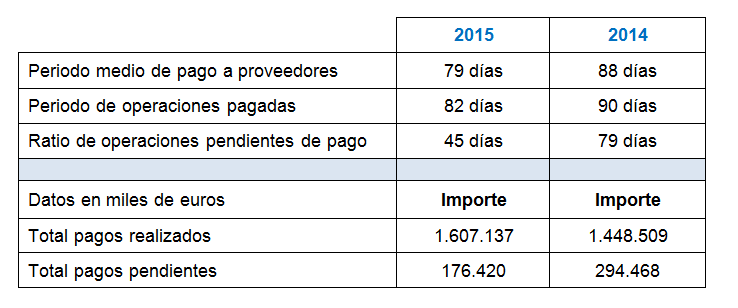 20